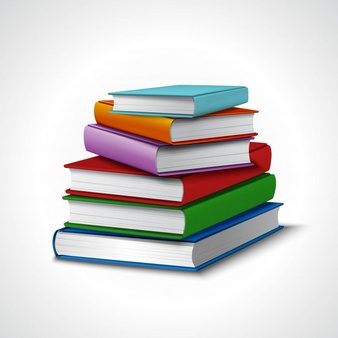 Kiedy musimy zostać w domu
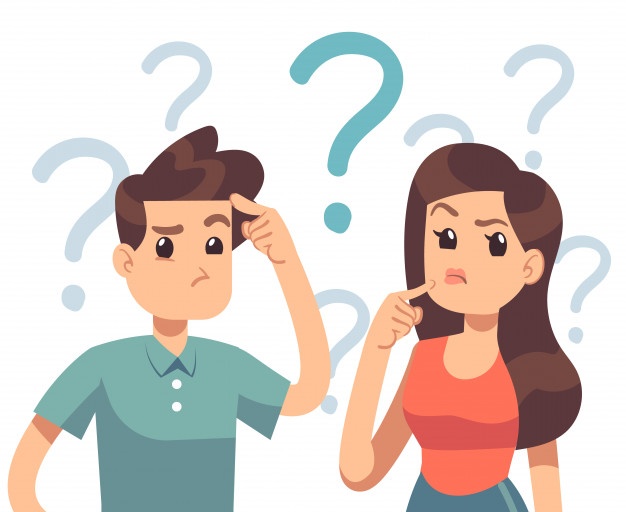 Ale muszę zrobić lekcje
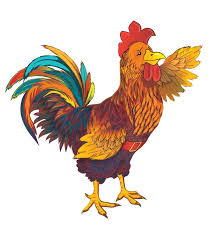 Pobudka
Dbam o to by wstawać o tej samej porze, aby nie zaczynać dnia o 15.00.
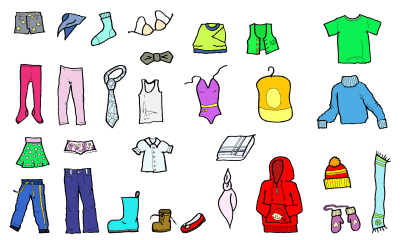 Nie zostawaj w pidżamie
Ubierz się tak jak do szkoły (ale nie koniecznie jak do teatru).
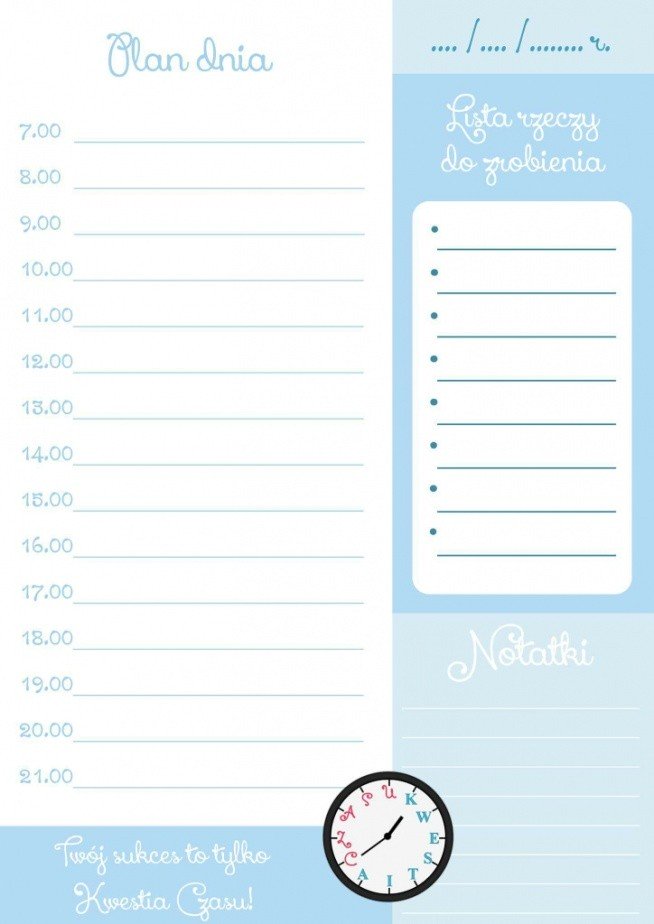 Organizacja czasu
Zaplanuj z rodzicami czas na:
Twoje lekcje
Zabawę, w tym codzienny ruch 
Jedzenie
Pamiętaj też o higienie

Pamiętaj, że rodzeństwo i rodzice też muszą pracować w domu. Nie tylko ty potrzebujesz komputera do pracy.
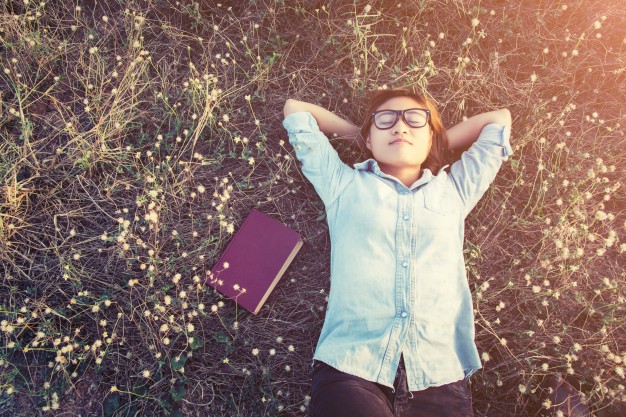 Odpoczywaj
Pamiętaj o odpoczynku w ciągu dnia.
Zabawa to też odpoczynek.
Nie graj na komputerze do godzin późnowieczornych – sen to też odpoczynek.
Gdy pracujesz to pracujesz.
Gdy odrabiasz lekcje
Wyłącz muzykę, telewizor.
Nie przerywaj lekcji zabawą.
Jeśli nie radzisz sobie samodzielnie, poproś o pomoc rodziców, ale nie oczekuj, że zrobią za ciebie zadanie.
Najważniejsze: nie denerwuj się, kiedy coś ci nie wychodzi lub czegoś nie rozumiesz.
Pamiętaj: tak jak w szkole, w domu lekcje też kiedyś się kończą i wtedy jest czas na zabawę.